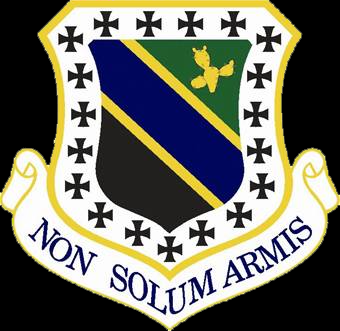 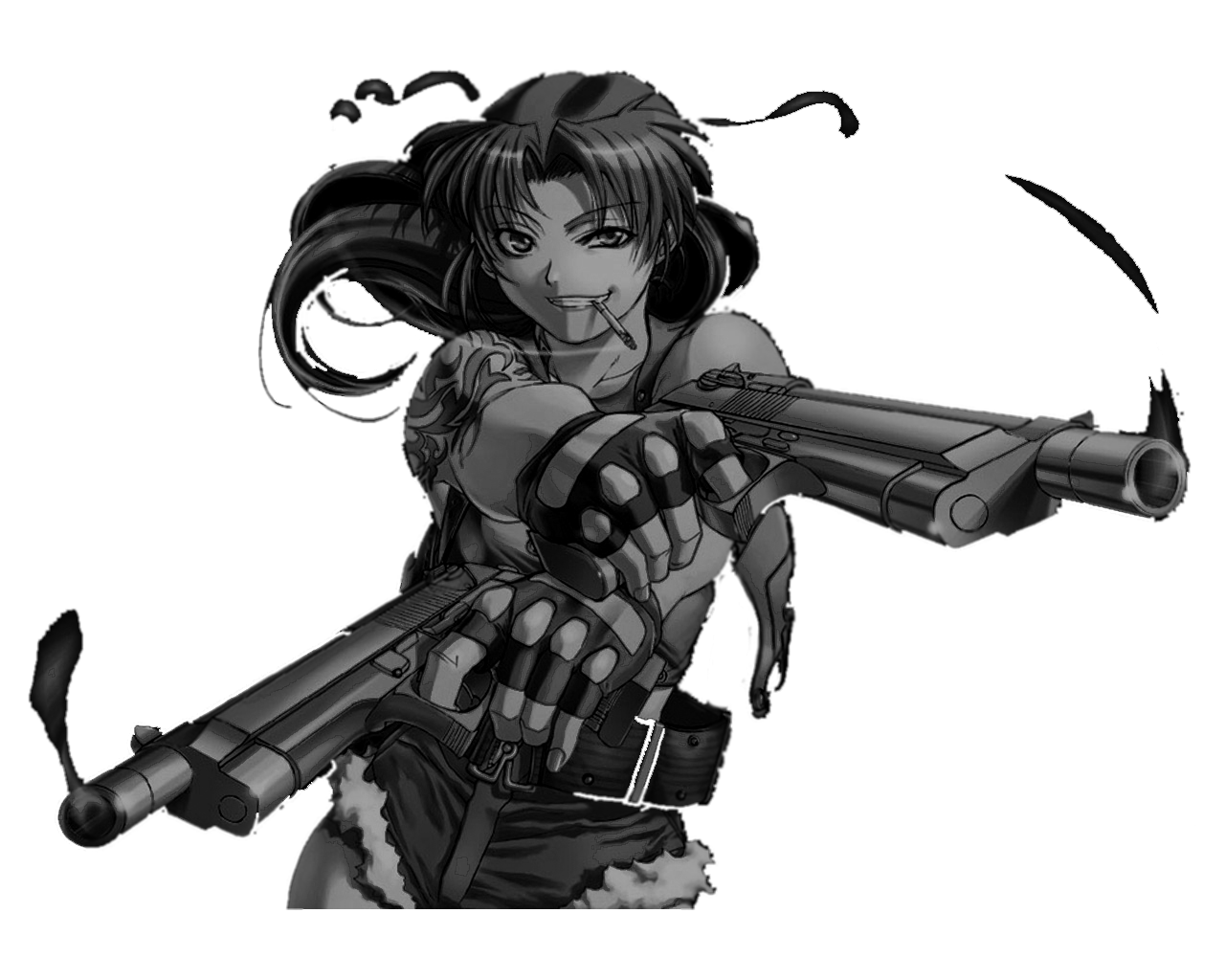 LAN XV
Jour 3 / Mission 10
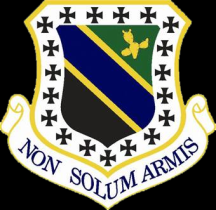 SITAC
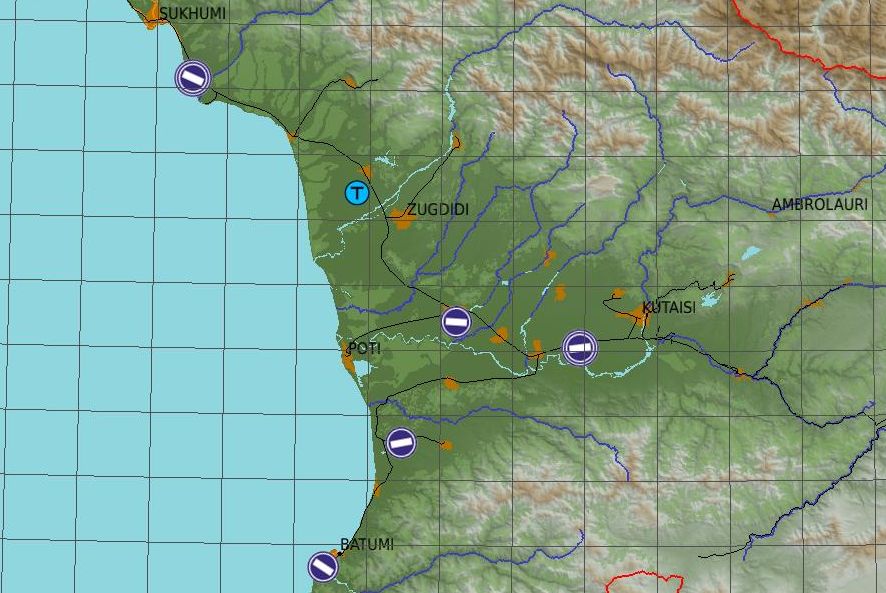 SIDA
ZONE 0
ZONE 1
ZONE 2
ZONE 3
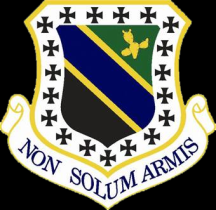 SITAC
ZONE 0 ET 1
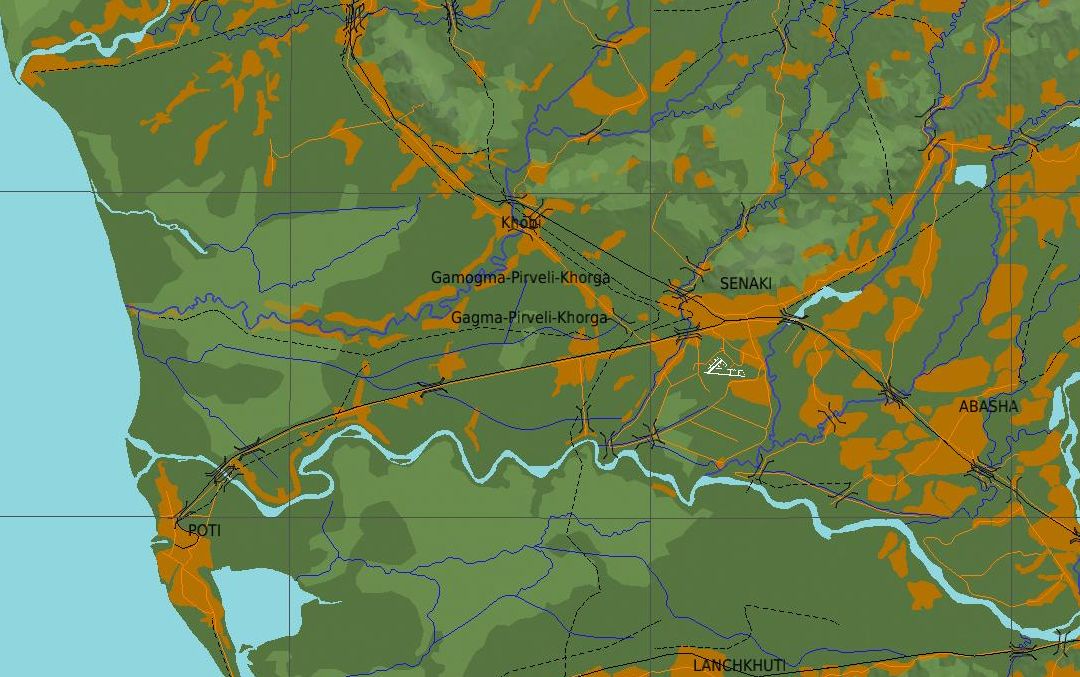 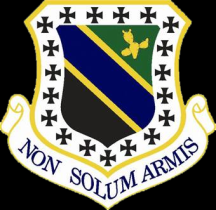 SITAC
ZONE 1 ET 2
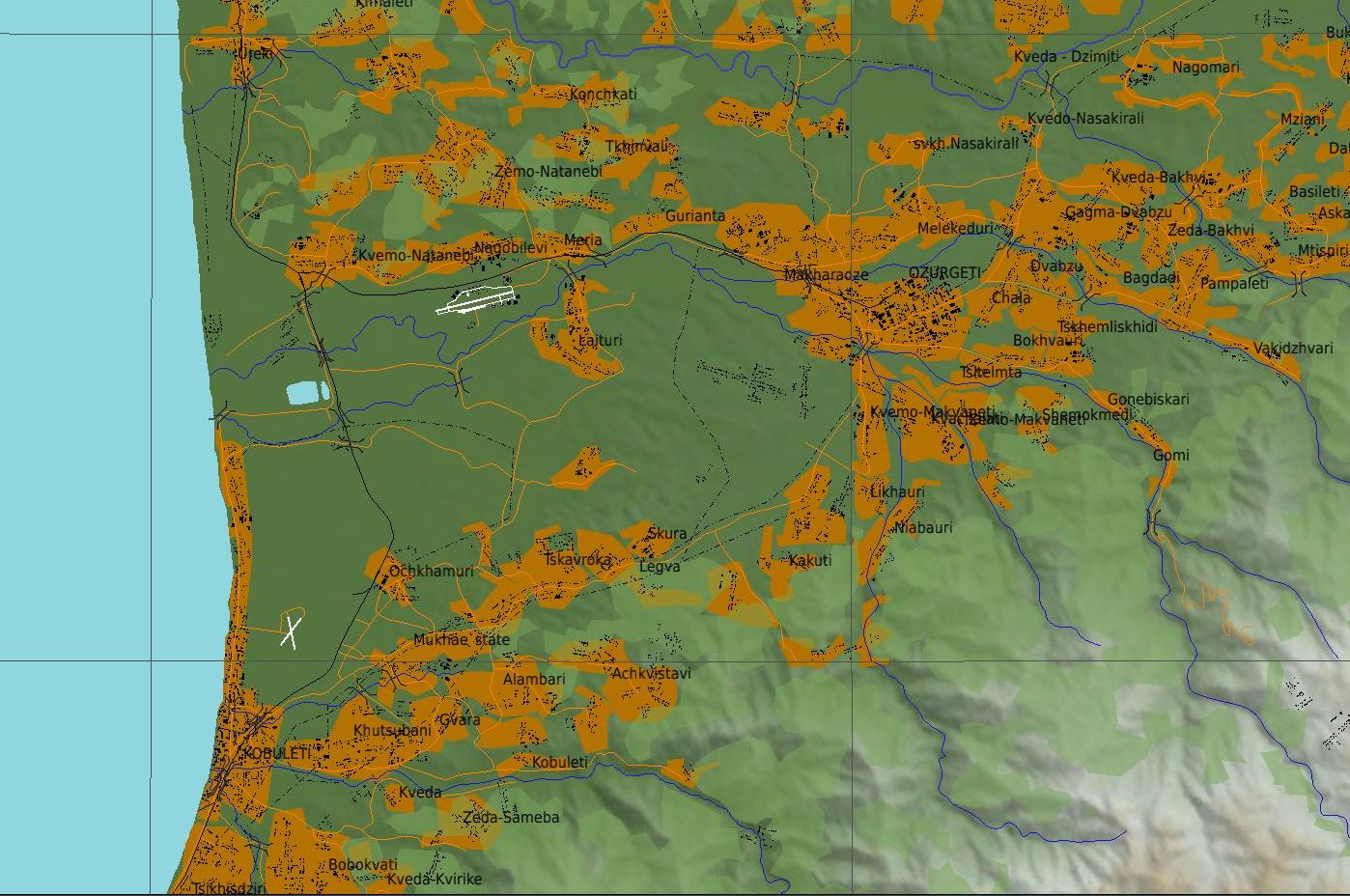 Kobuleti apt
41°56’11’’N, 41°53’58’’
Makharadze
41°56’6’’N, 41°59’6’’
Ozurgeti
41°54’58’’N, 42°0’17’’
Gomi
41°52’12’’N, 42°6’26’’
FARP
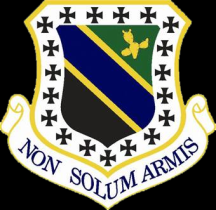 SITAC
ZONE 2 ET 3
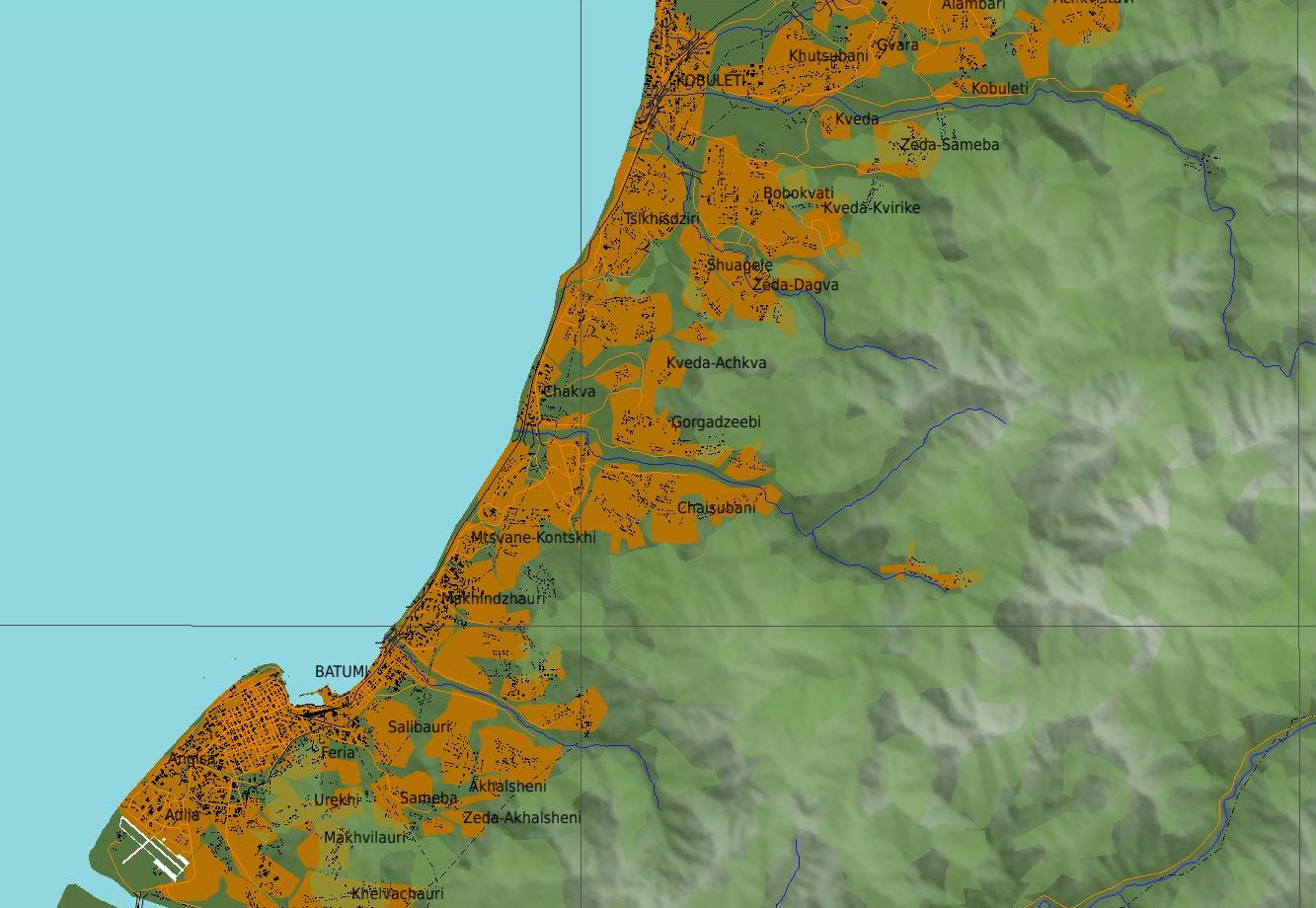 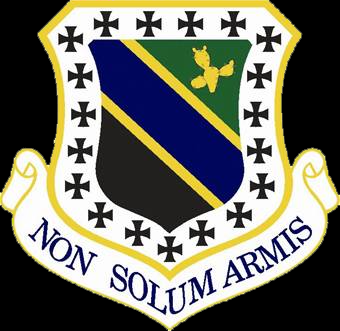 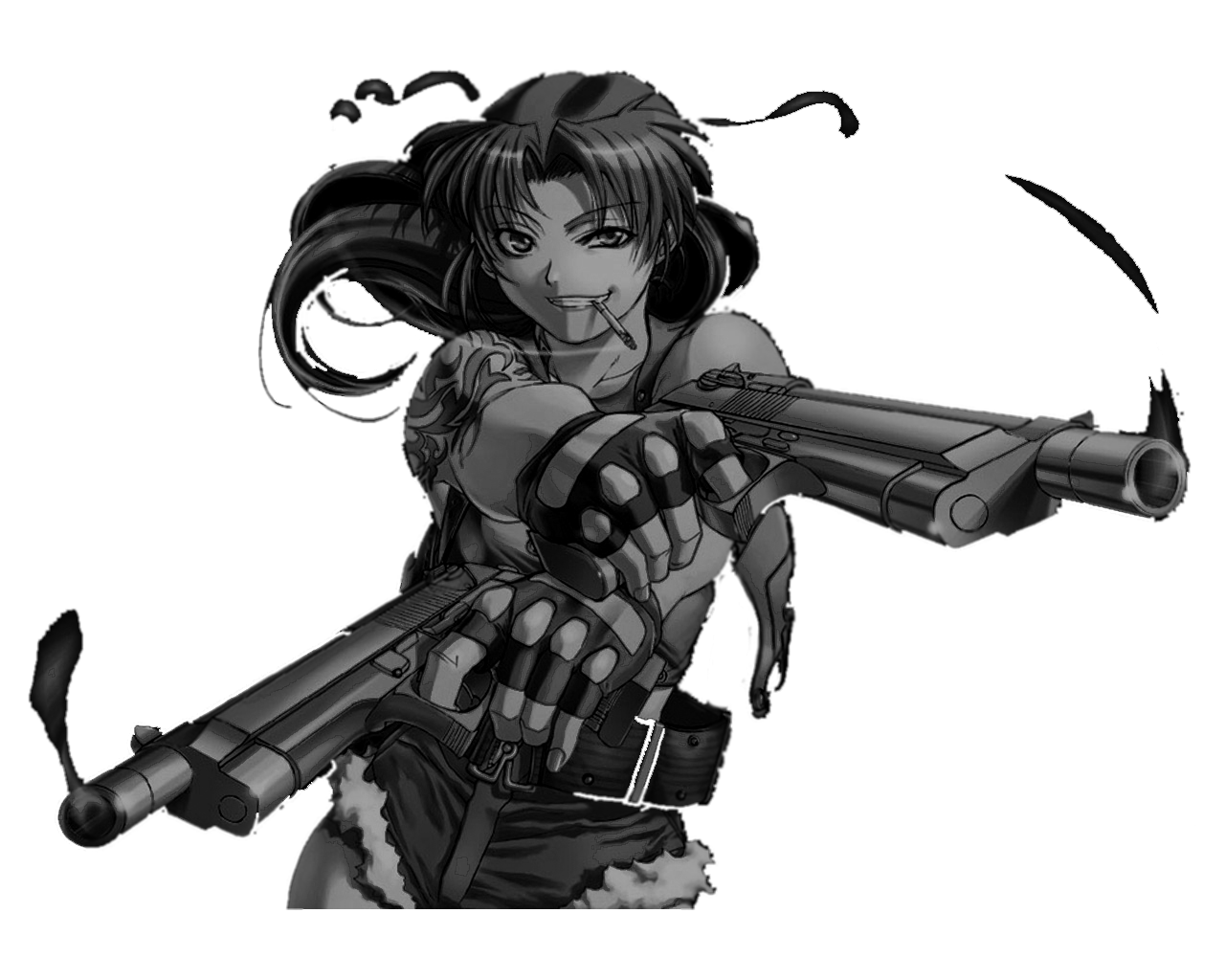 LAN XV
MERCI ET BONNE CHASSE